Written by Silvia Bacchiocchi, MAand Alina Baltazar, PhD, MSW
Andrews University
Berrien Springs, MI, USA
The family:origin, creation, and redemption
The Holy Trinity as the first family
Earthly family of Adam and Eve chose Satan’s lie
The plan of salvation came from Eve’s seed
Gospel message comes to fruit in the lives of our families
This equips our children to minister to the wider world
Ellen white’s role as family counselor
The Adventist Home contains encouragement and counsel
Satan’s time is short
Parents need Scripture and Ellen White’s wise counsel
Tempting to resort to outside interventions (though sometimes necessary)
God’s way is the best way
Discussion questions
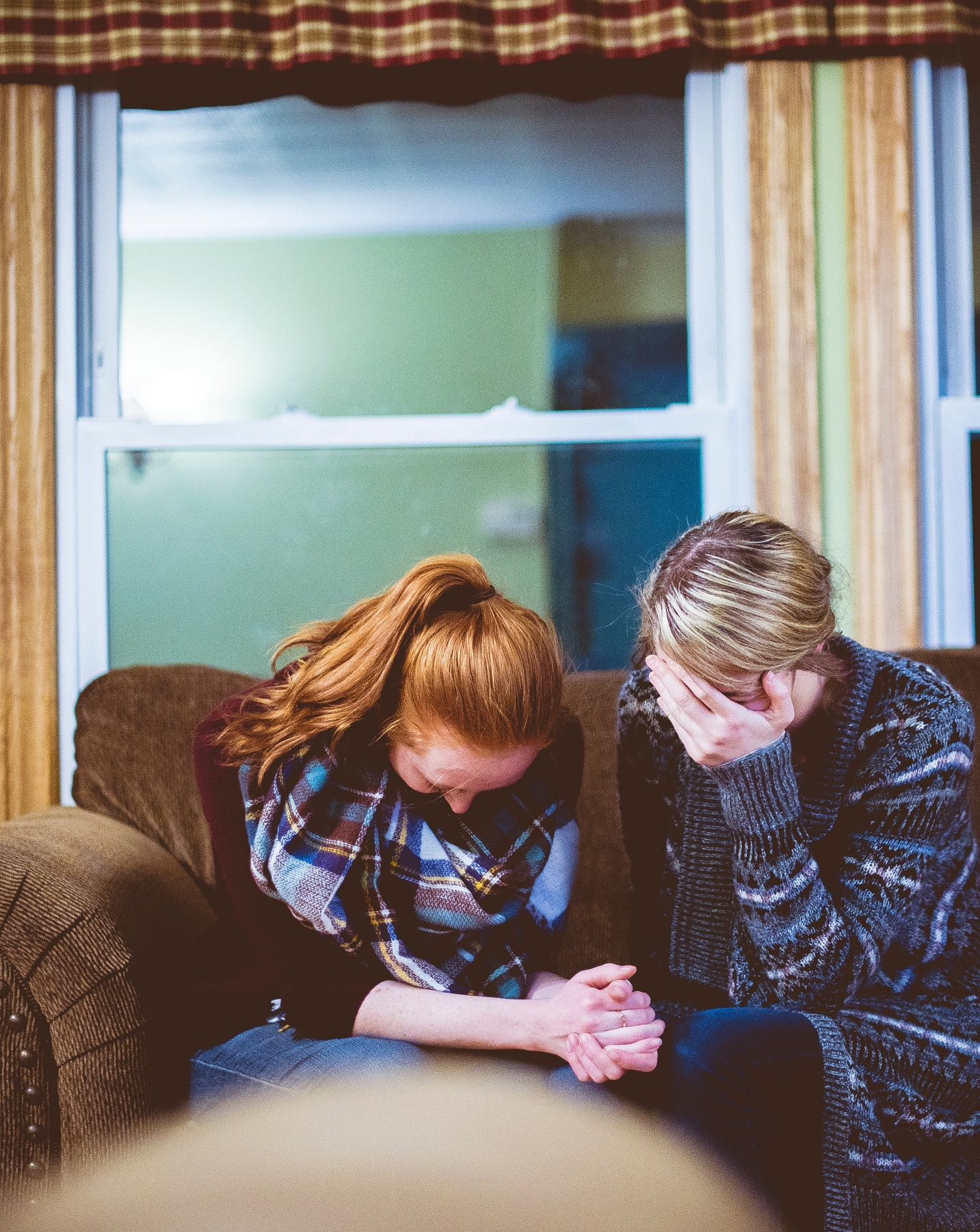 Where have you turned for help when struggling with parenting concerns? 

What has been the most helpful?
Family as mission center
Home as a special mission field
Key to our family’s happiness is when God comes first
As youth go out from home they share what has been learned
The time we invest in our children uplifts the community
Love and obedience
Home ministry begins before children are born
Develop spiritual habits and principles
Study the best and most successful way to win their love
When children know they are loved it opens their hearts to God’s love
Connection before direction
Let your children see your love and desire to make them happy
Before direction, make sure they feel a connection
With a smile, hug, gratitude, and encouragement
They will naturally want to comply then it becomes habit
If not, may have to use coercion which leads to resentment
Smiles and patient tones
Home as a little heaven on earth
Toddlers and teens can challenge that love
Children are quick to perceive anger and bitterness
Affections may turn to peers, technology, and substances
Teach them to make you their confidant
Discussion question
What age was the most challenging to be loving with your children?
How did you overcome those difficulties?
A united front
Parents create the atmosphere of the home circle
If parents disagree, children take on that same spirit
Make home atmosphere fragrant with tender thoughtfulness
Husbands and wives should cultivate love and respect
Never criticize each other in front of the children
Structure and discipline
Parents as a united front before children with discipline
Holy Trinity gives us one message
When parents give different messages it confuses the children
Turn to the Lord for guidance
Prayer invites angels into our homes
Dealing with disobedience
Be aware of your own imperfections
Work on shared problems together
Apologize when you have been harsh
Be a role model of humility and contrition
Ask for forgiveness from the Lord during family worship
Discussion question
What are some mistakes you have made as a parent?

What are ways we can make up to our children when we make mistakes?
Family worship
Example of ancient Israel
Sanctuary as connection with God on earth
Morning and evening sacrifice
Parents are to lead daily
Worship is non-negotiable
Shields from temptation
Make it short and sweet
Adapt to desires of your children
Discussion question
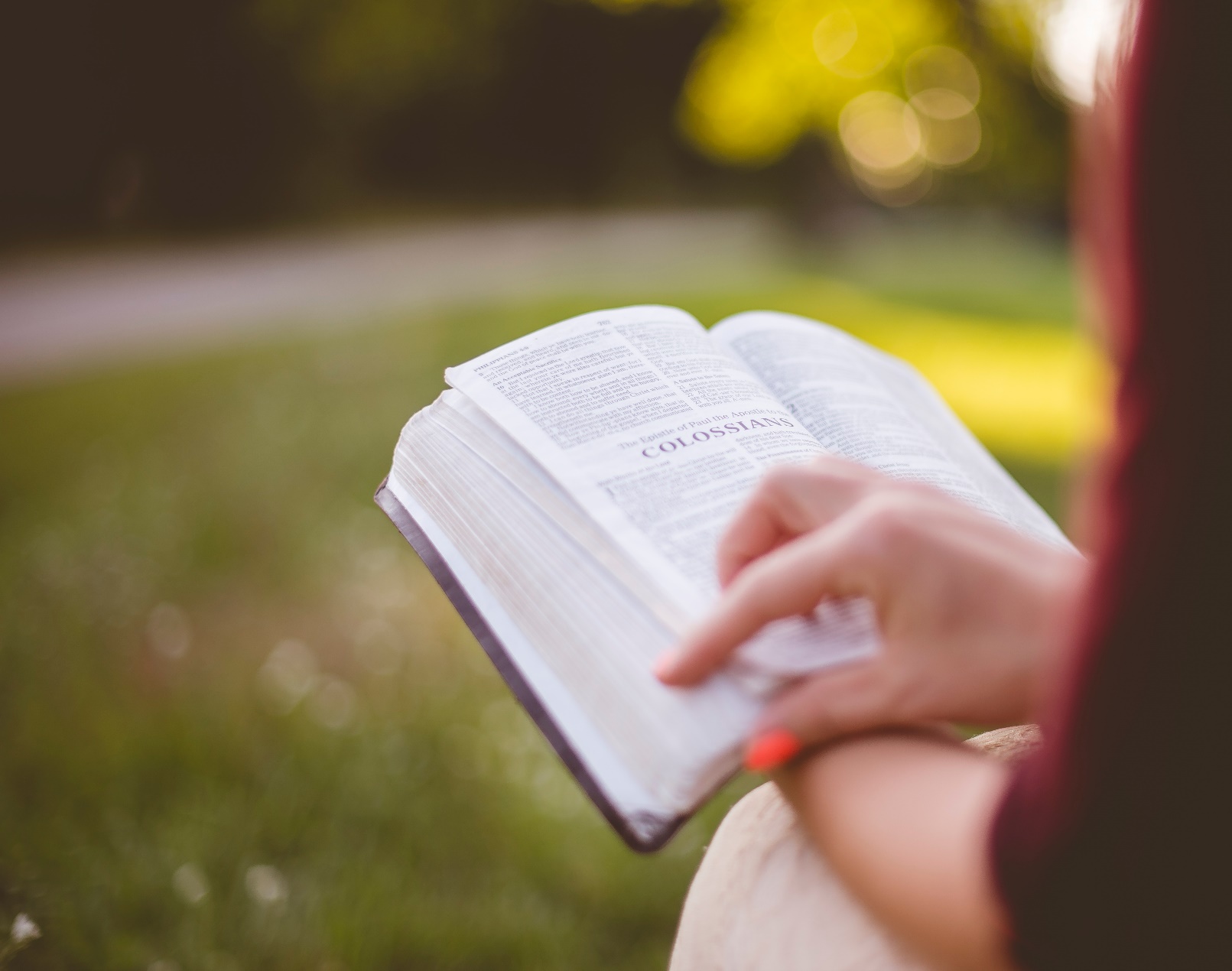 Share some family worship ideas
Bible stories
Music
Artwork
Role play
Prayer
Working for eternal rewards
Ellen White worried about her boys
She often turned to prayer when discouraged
Parents will face judgment one day
There is still hope!
Keep our eyes fixed on the prize of an eternity with Christ
Enjoying the journey with our heavenly father
Parenting is a 24/7 job
We are not alone!
Our children belong to God
Heaven is interested in our work
Well-ordered and disciplined family tells more on behalf of Christianity than all the sermons that can be preached (Adventist Home)
Discussion question
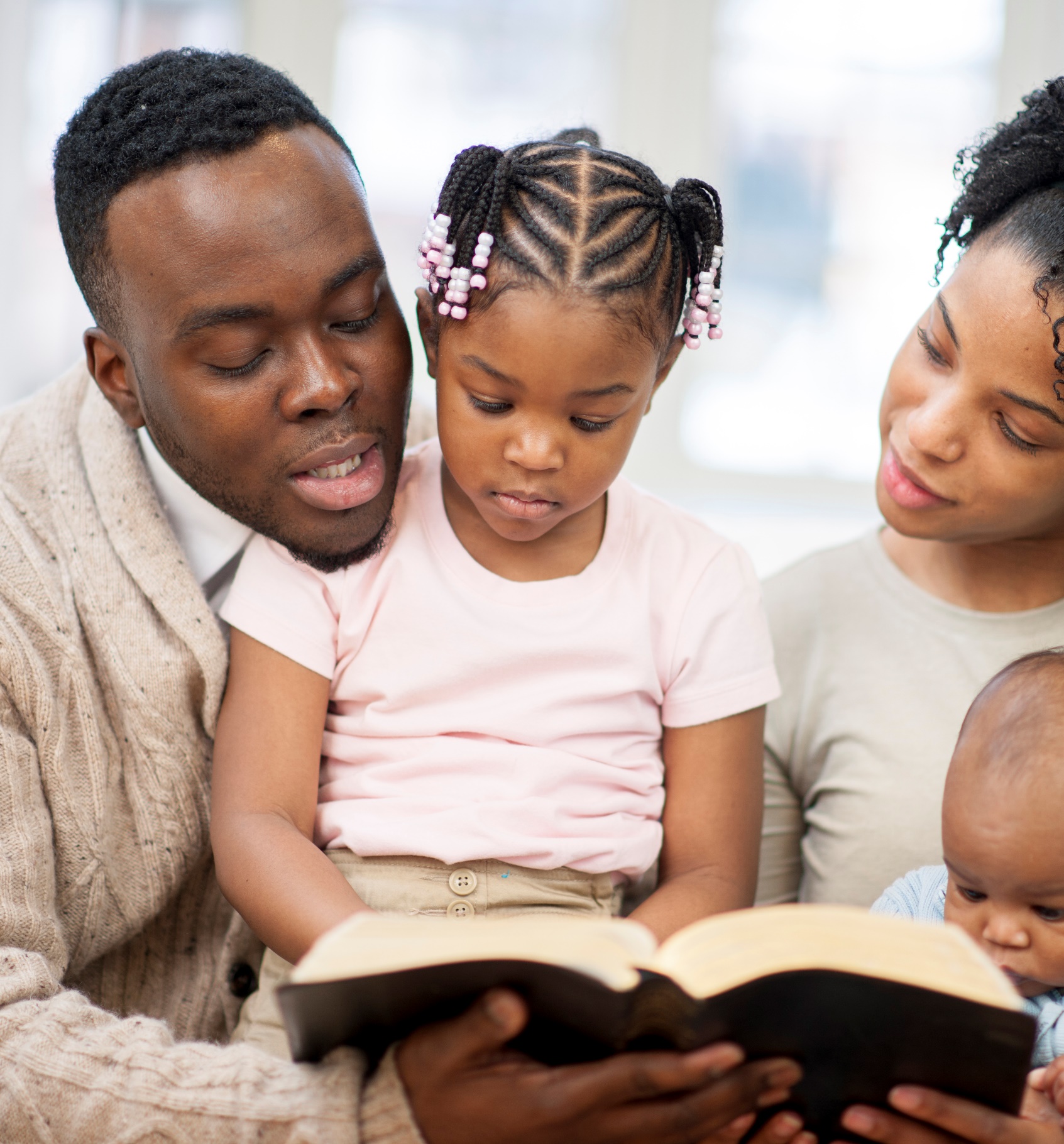 How can we support one another in our spiritual journey as parents?
What can help us persevere?